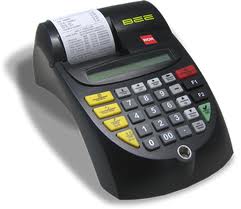 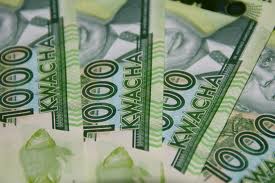 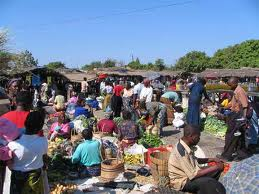 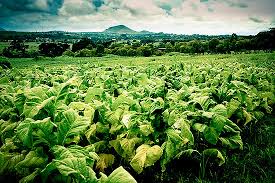 FERDI Conference 2014 – What influences the use of performance measures in tax administrations in Anglophone Africa

13 June 2014
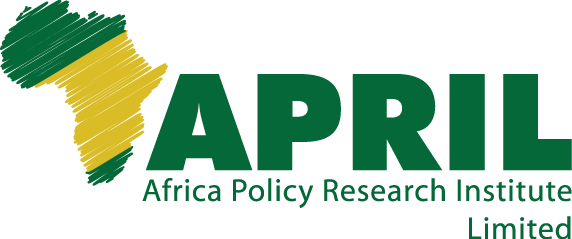 Elizabeth Kariuki
Scope of paper
Background and context
An overview of global performance measurement initiatives
In country performance measurement initiatives
Factors that influence the adoption of performance measurement
Areas for further study
Slide 2
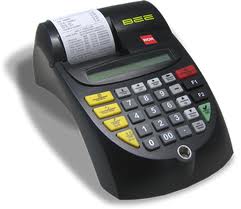 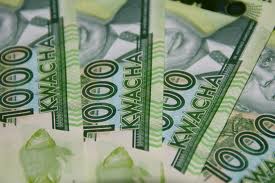 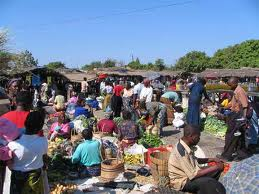 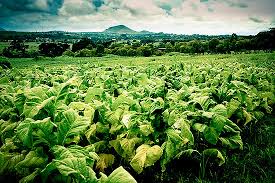 Background and context
Slide 3
Background and context
ARAs in Anglophone Africa typically adopt a strategic orientation with respect to their management…
Use results
Perform
Identify goals
Measure performance
Report results
Perform
Slide 4
Background and context
There are numerous uses for performance information. Common purposes include
Source: Behn, 2003
Slide 5
Background and context
In practice, corporate planning and regular monitoring of its implementation appears to be no more than a paper exercise
Limited or no analysable data collection
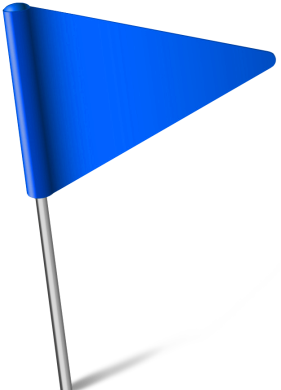 Simplistic, incomplete or too much data
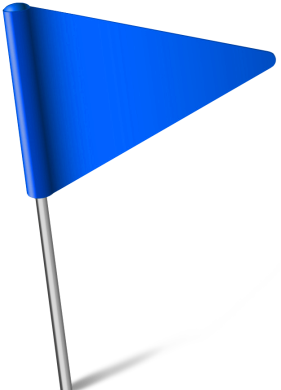 Information overload and/or gaming the numbers
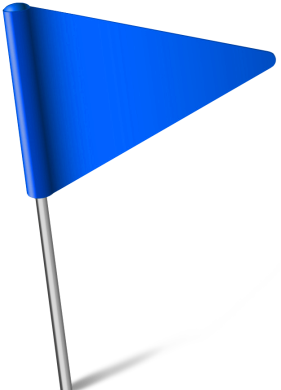 Mounting challenges
Sources: Kidd and Crandall, 2006; Franceschini et al. 2007
Slide 6
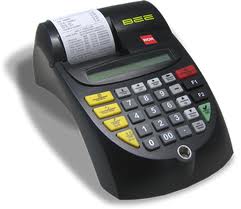 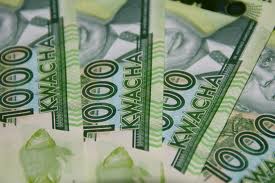 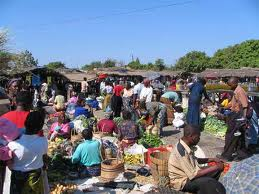 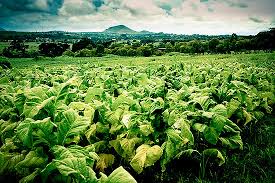 An overview of global performance measurement initiatives
An overview of global performance measurement initiatives
There are three prominent global initiatives to gauge performance of tax administrations
World Bank paying taxes ranking and associated measures
USAID collecting taxes indicators
IMF’s TADT
Slide 8
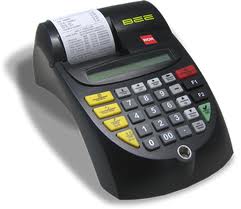 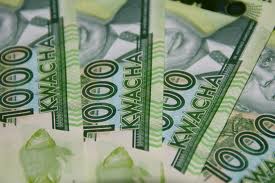 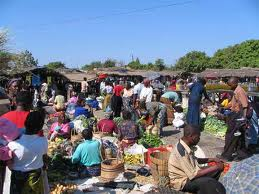 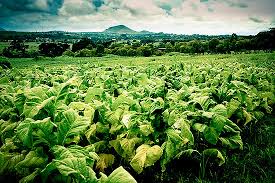 In country and pan-African performance measurement initiatives
In country and pan-African performance measurement initiatives
The results of a survey of ARA executives and interviews with external stakeholders identifies a range of priority indicators, some of which are currently used
Source: Kariuki, 2012
Slide 10
In country and pan-African performance measurement initiatives
The AfDB has also supported several domestic resource mobilisation studies focussing on performance. The studies are based on the following framework
Reforms 
Reform sequencing
Implementation
Tax system 
Law
Policy
Administration
Performance 
Level
Efficiency 
Effectiveness 
Equity
Political economy
(1) level of economic development and economic structure; (2) societal factors: culture, values, trust and ‘tax morale’; (3) war and taxes: bureaucratic modernisation as a response to threat; (4) political institutions and tax systems; and (5) taxation and fiscal contract (Brautigam, 2008)
Slide 11
In country and pan-African performance measurement initiatives
The AfDB’s 2011 flagship report applies some of the KPIs identified by internal and external stakeholders
Level of revenues
Focus on taxes, measured primarily by the tax ratio (e.g. tax to GDP)
Efficiency
Cost of collection
USAID and Paying taxes indicators
Tax expenditures
Equity
Distribution of the tax burden 
Dimensions of progressivity
Effectiveness
Measures of taxpayer satisfaction
Tax gap
Tax effort
Source: AfDB, 2011
Slide 12
In country and pan-African performance measurement initiatives
The AfDB led initiative has motivated an ATAF proposal to benchmark country tax systems in 37 ARAs
Source: Kariuki, 2013
Policy (P) or Legislation (L) or Administration (A)
Slide 13
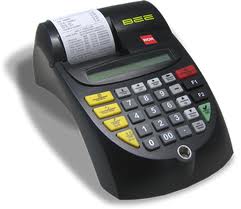 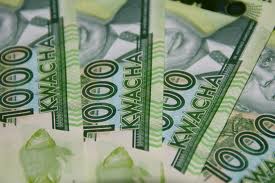 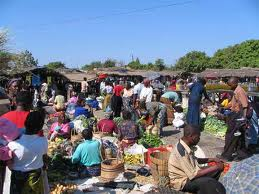 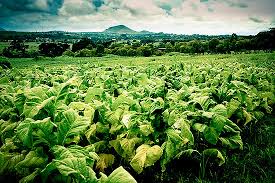 Factors that influence the adoption of performance measurement
Factors that influence the adoption of performance measurement
The use priority KPIs varies across ARAs. Research in Kenya, South Africa and Tanzania identified eight factors influencing adoption
B= Good practices influence the choice of outcome KPIs
A= Pragmatism is a dominant political economy driver in setting performance measures
D= Policy and legislative requirements make a significant difference to the performance measurement regime
C=Target setting is a chief feature of performance measurement
F= A performance culture has a bearing on the selection of KPIs
E= The structure of the revenue base influences the choice of KPIs
H= Data collection cost and quality are taken into account in selecting KPIs
G=Priority information demanded by external stakeholders impacts the choice of performance measures
Slide 15
Source: Kariuki, 2012
Factors that influence the adoption of performance measurement
Three of these factors are more dominant in ARA with a well developed performance measurement regime
E= The structure of the revenue base influences the choice of KPIs
F= A performance culture has a bearing on the selection of KPIs
H= Data collection cost and quality are taken into account in selecting KPIs
Source: Kariuki, 2012
Slide 16
Factors that influence the adoption of performance measurement
In addition, a 2014 study confirms the view that some performance measures can not be gauged in isolation of the tax system
Level of horizontal equity
Level of vertical equity
Tax system – policy, law and administration
Number (%) of administrative general rulings conceived collectively with civil society>
Tax expenditure/ exemptions
Source: Kariuki et al., 2014
Slide 17
Factors that influence the adoption of performance measurement
ARAs in Anglophone Africa can also draw on recent relevant research on this subject from the global scene…
Kroll, 2014
The use of performance measures and information is influenced by ownership of the data, “a preference for a creative cognitive learning style, and a distinct” public service motivation
Hammerschmid et al., 2013
“Implementation of performance management instruments, such as strategic planning, management by objectives, performance contracts and performance related pay, are major influencing factors on the use of performance information”
Angiola and Bianchi., 2013
Underscore the need for : competencies in effective information use; learning forums to promote widespread reviews performance data; benchmarking to encourage the adaptation of best practices; and demands for accountability by external stakeholders
Nõmm and Randma-Liiv , 2012
(1) Use of the same measures over time; (2) strong analytical skills; (3) strong management capacity and political oversight; and (4) adopt practices from foreign countries with caution
Slide 18
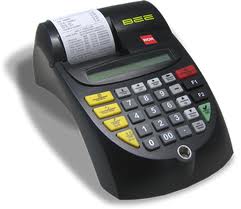 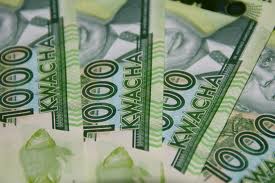 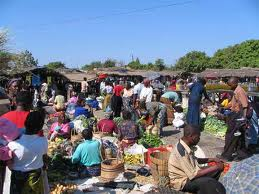 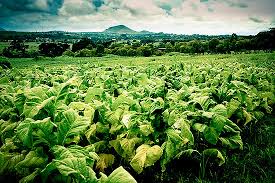 Areas for further study
Areas for further study
There is benefit in extending the research on the factors that influence the adoption of performance measures in ARAs in Anglophone Africa to cover more cases and factors
3. Degree of autonomy
2. Incentives as a motivating factor
1.  At least 15 ARAs
Slide 20
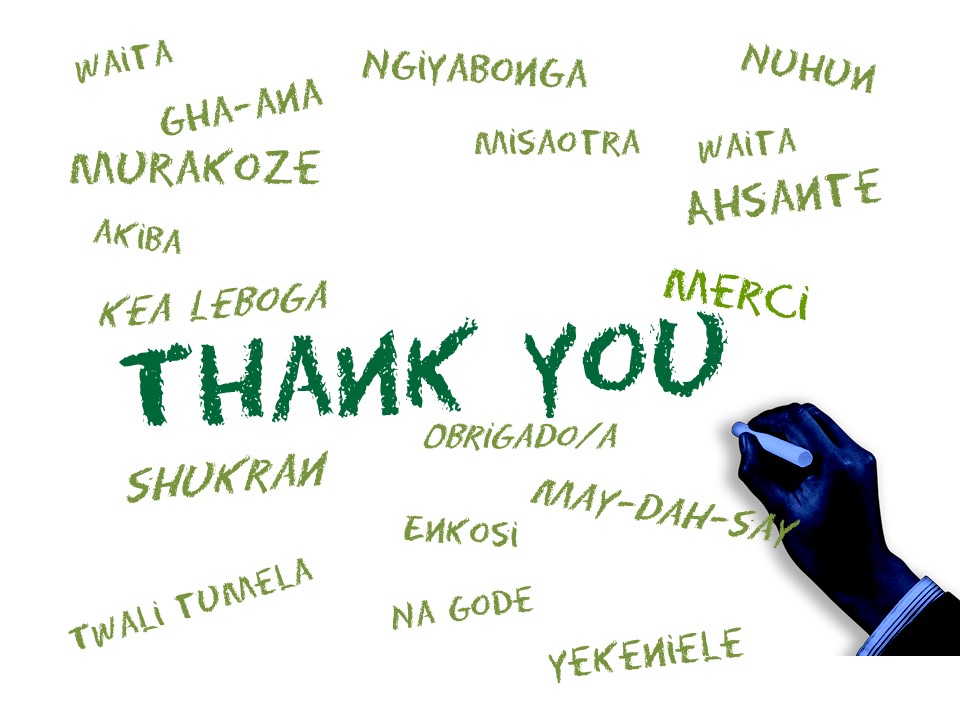